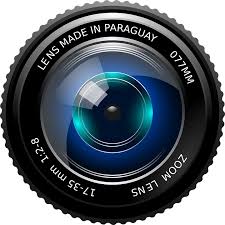 ZOOM
Na przyrodę
Natalia  Huk
[Speaker Notes: ZOOM]
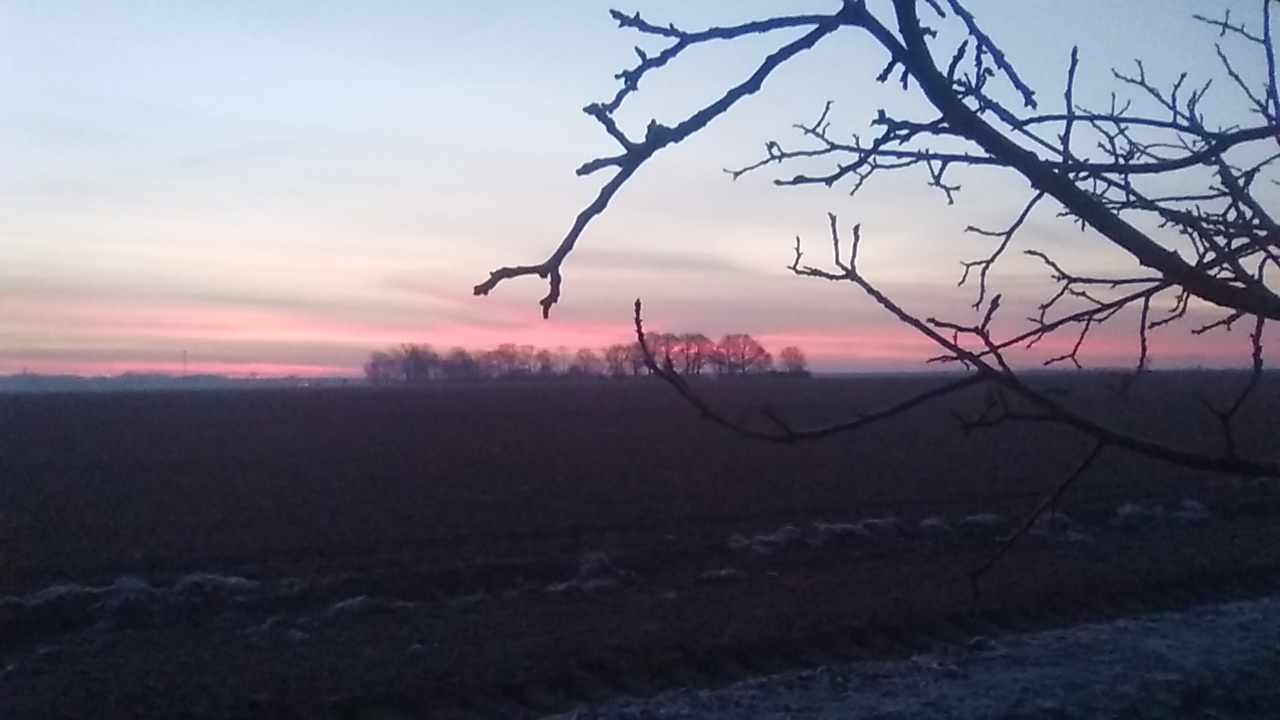 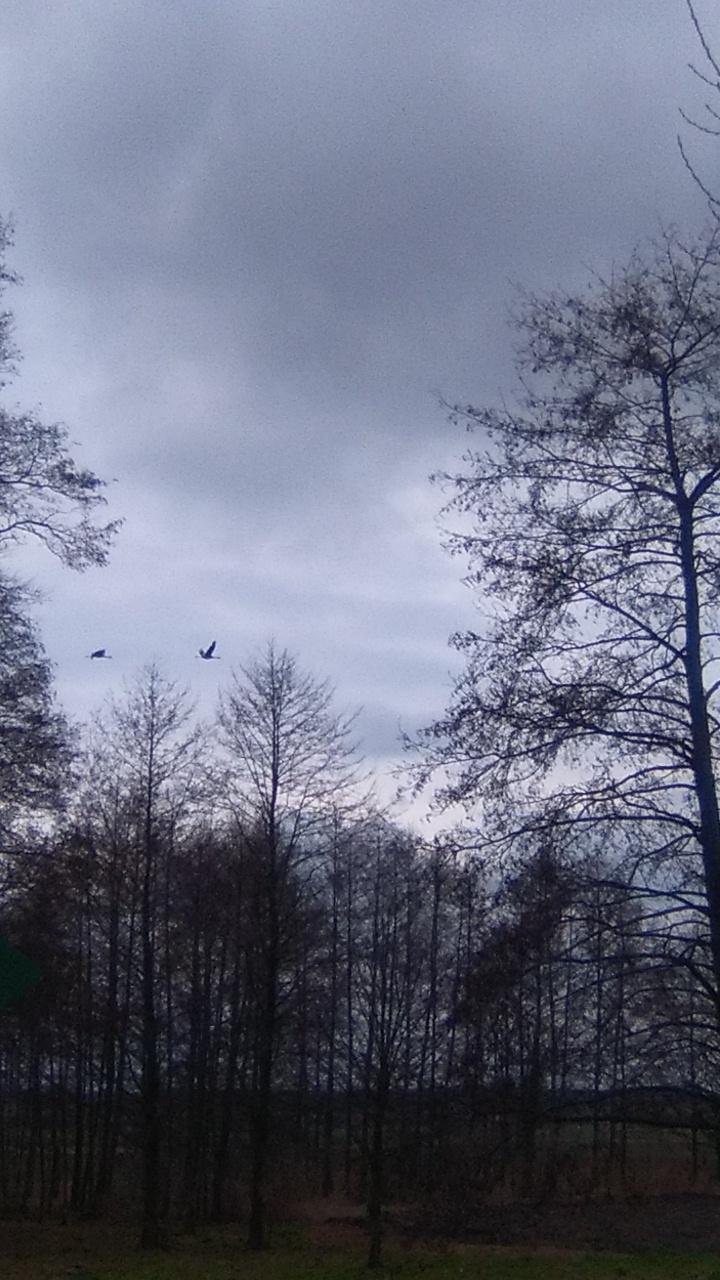 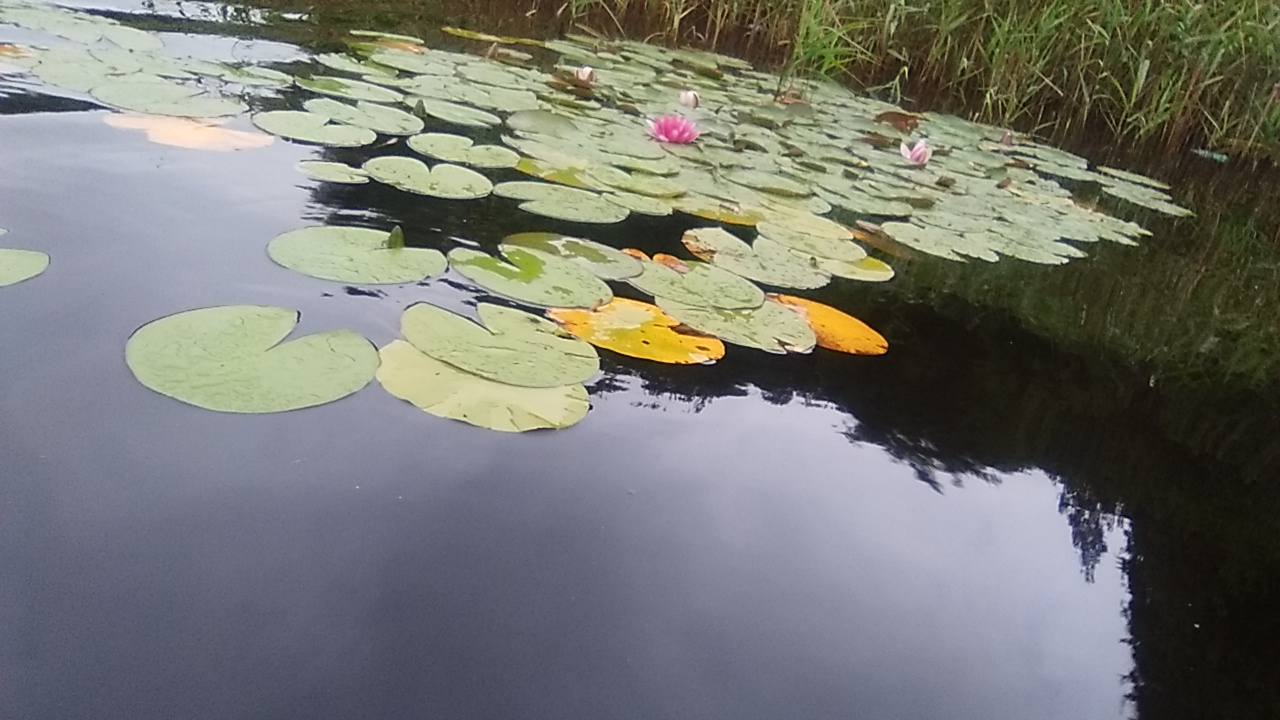 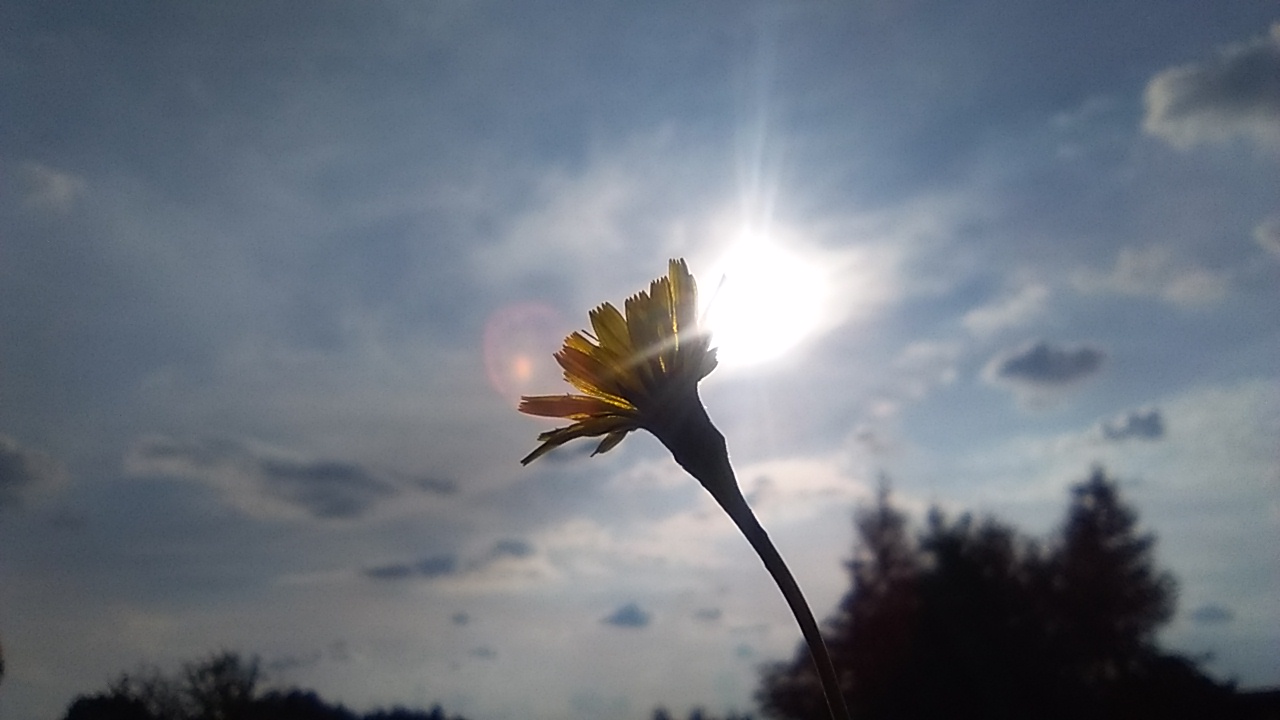 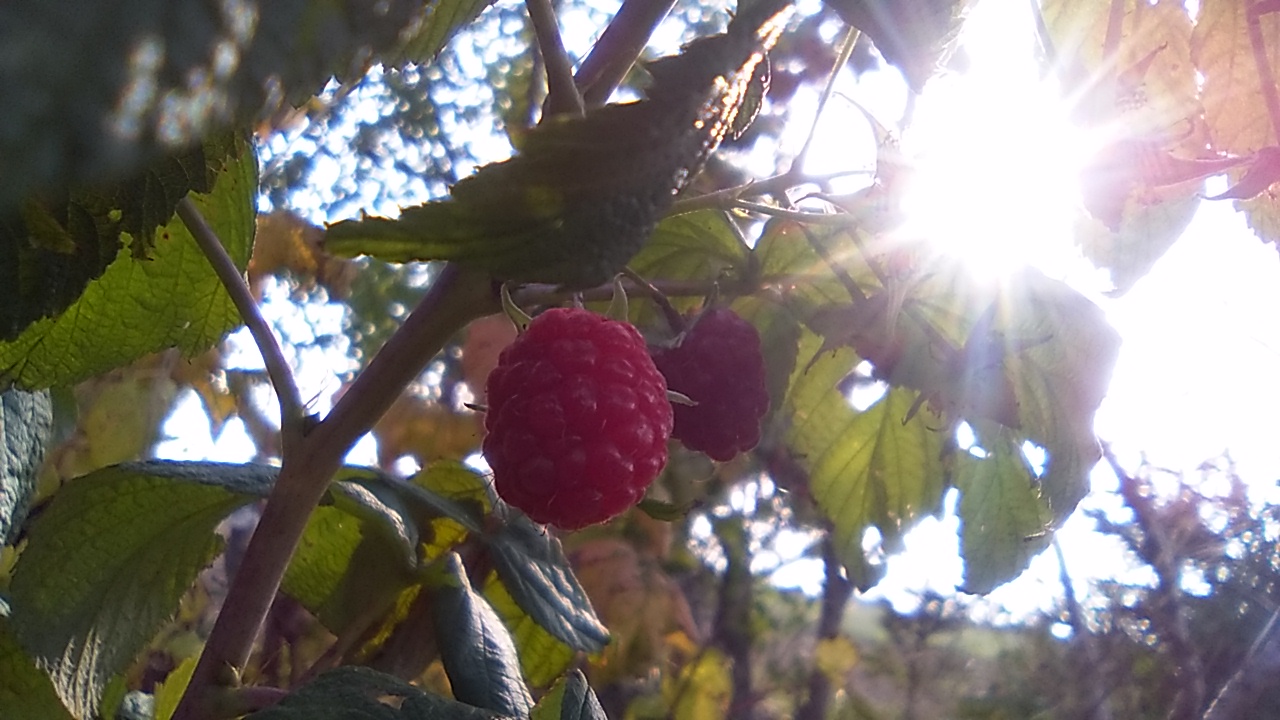 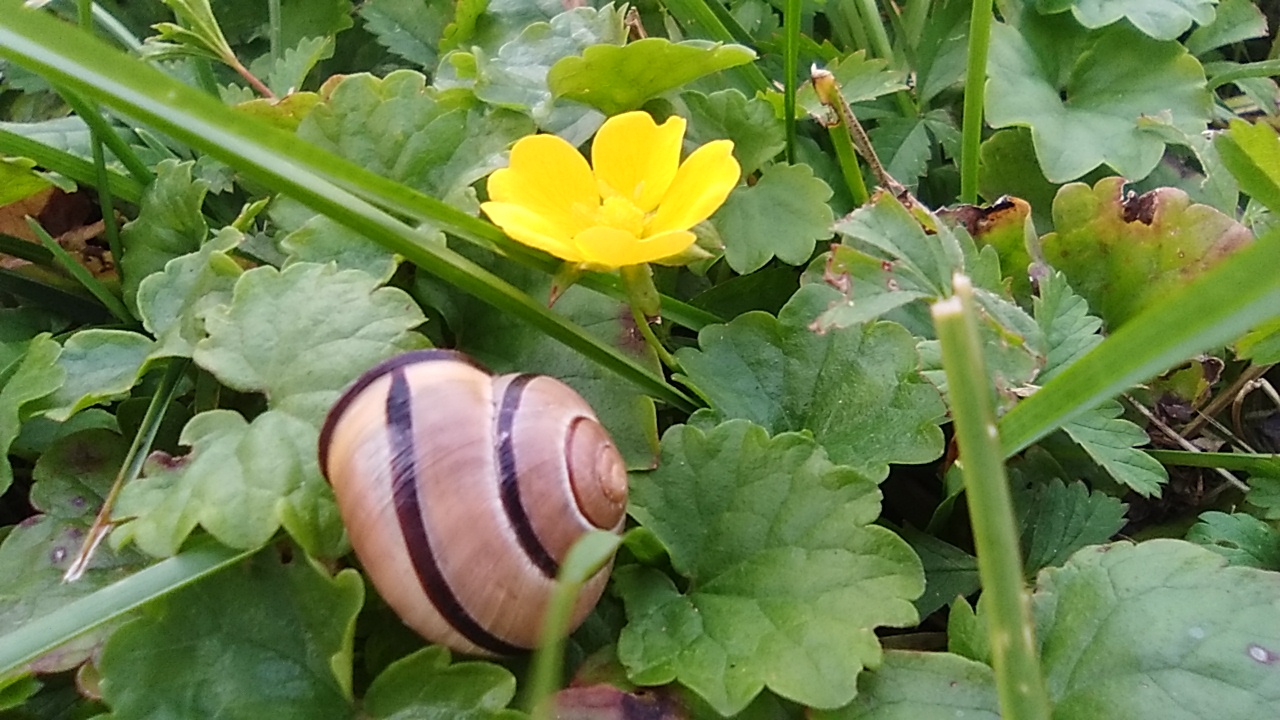 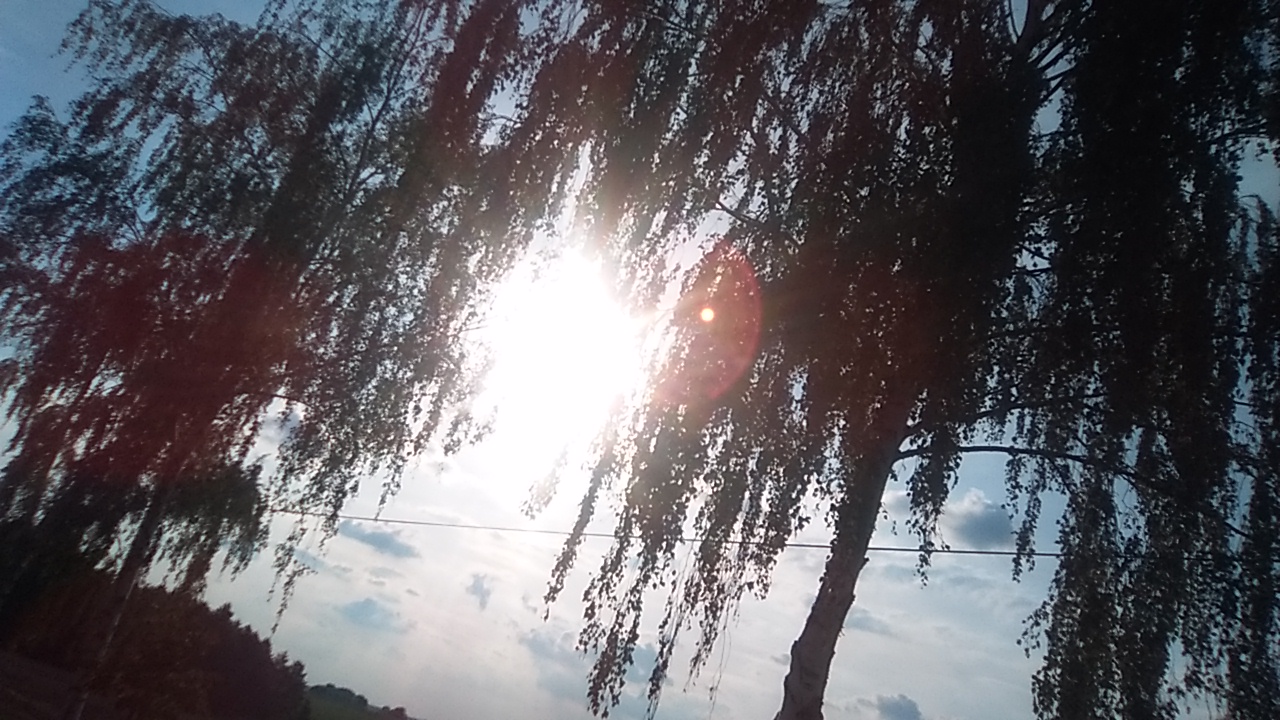 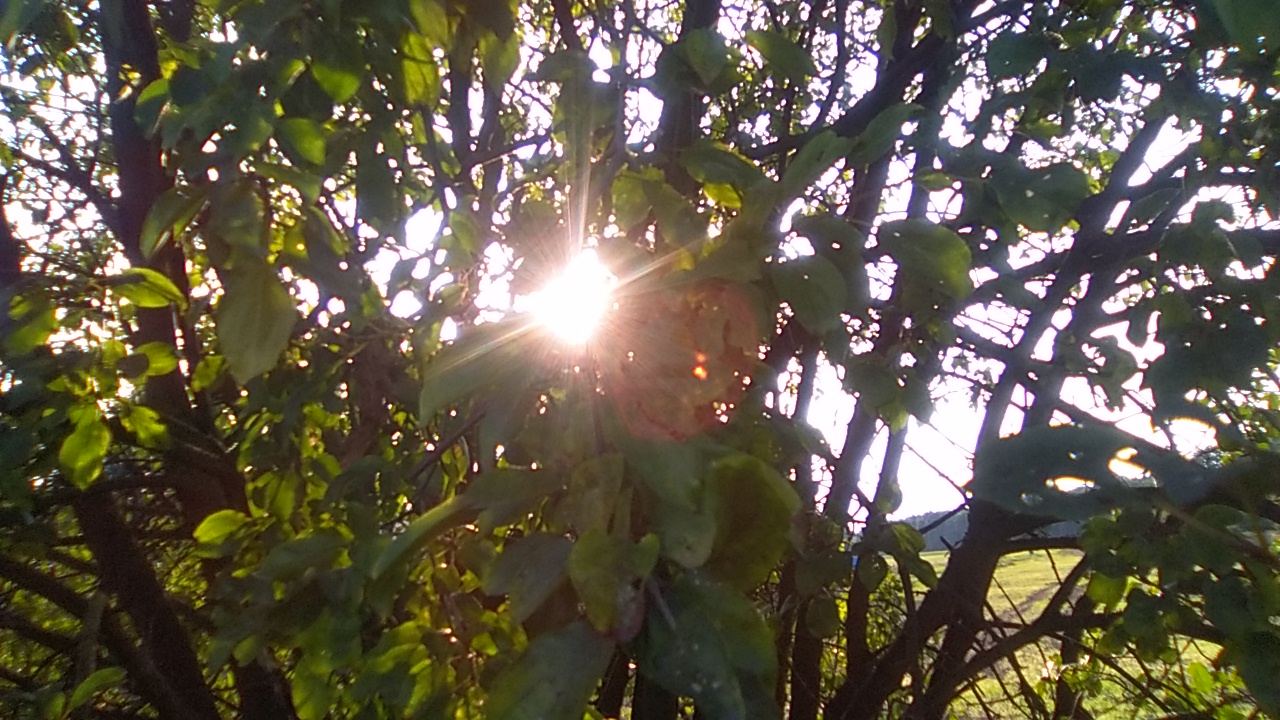 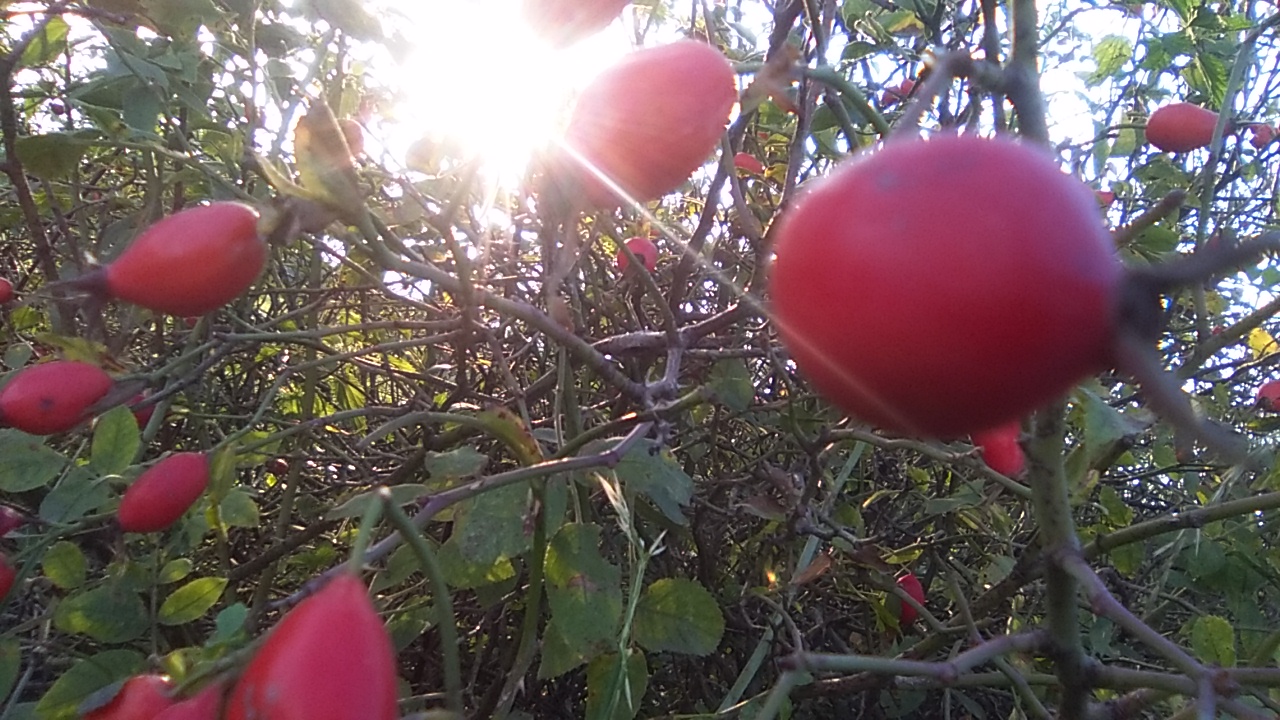 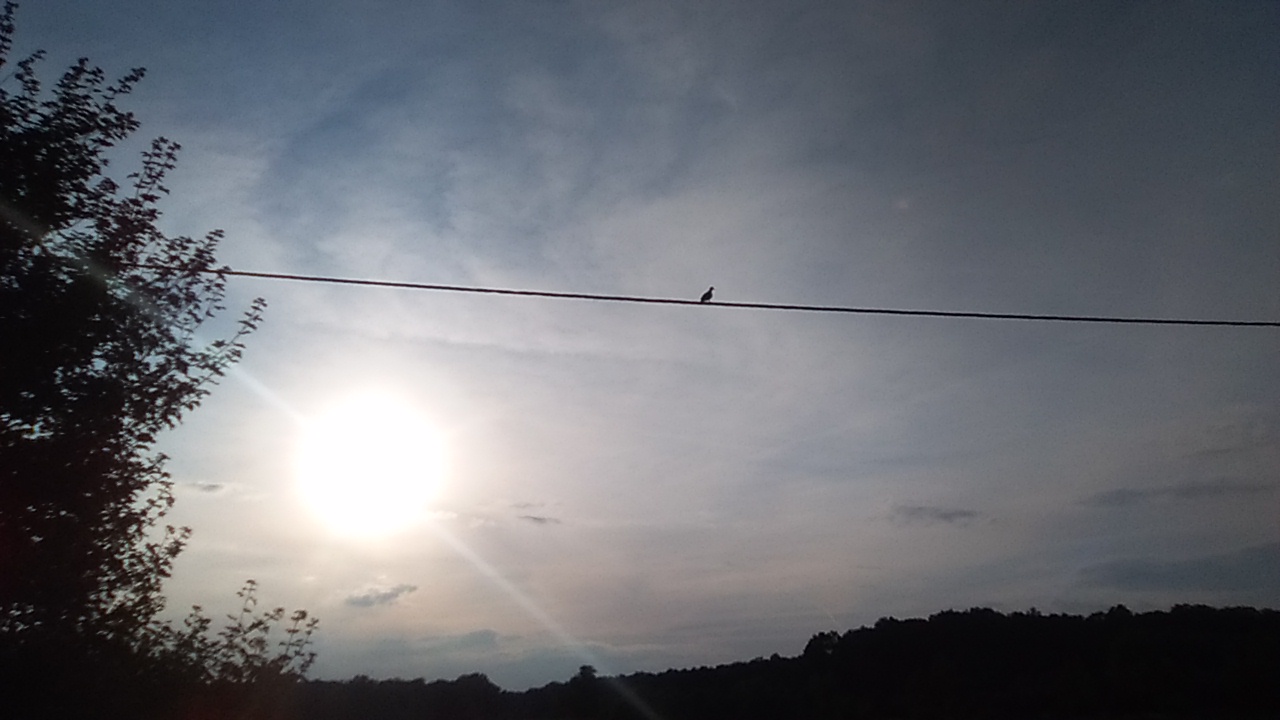 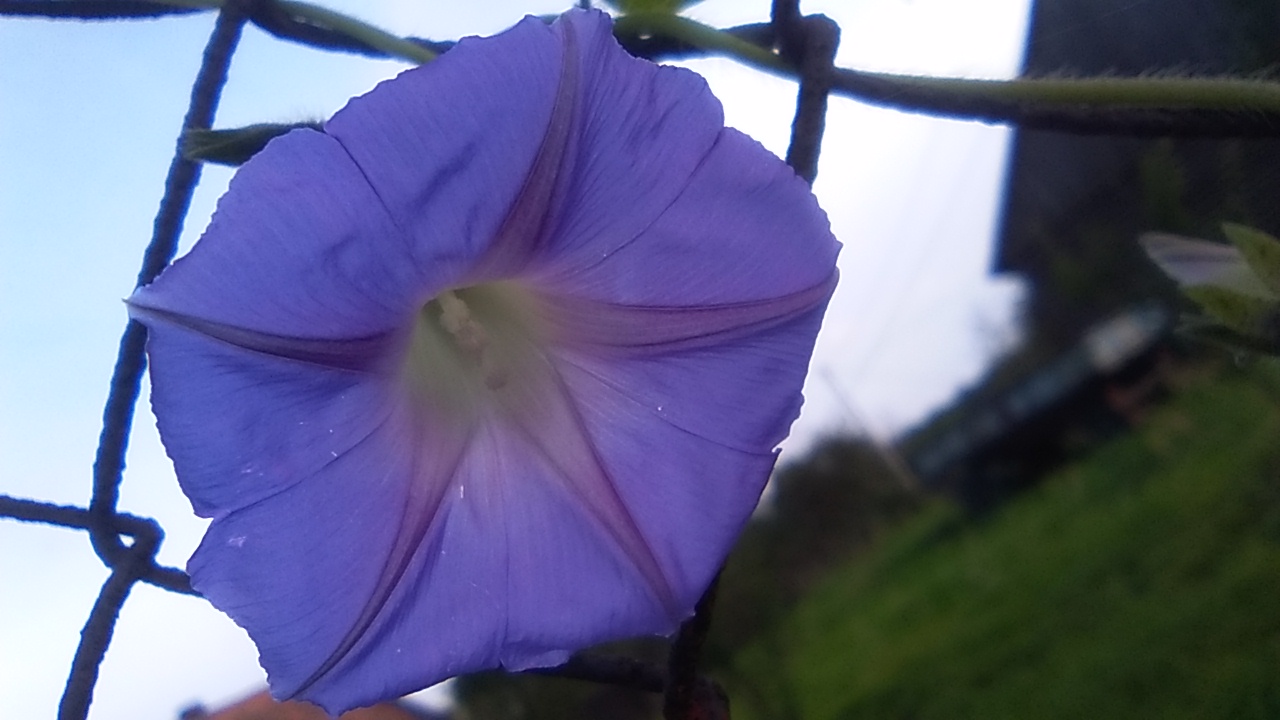 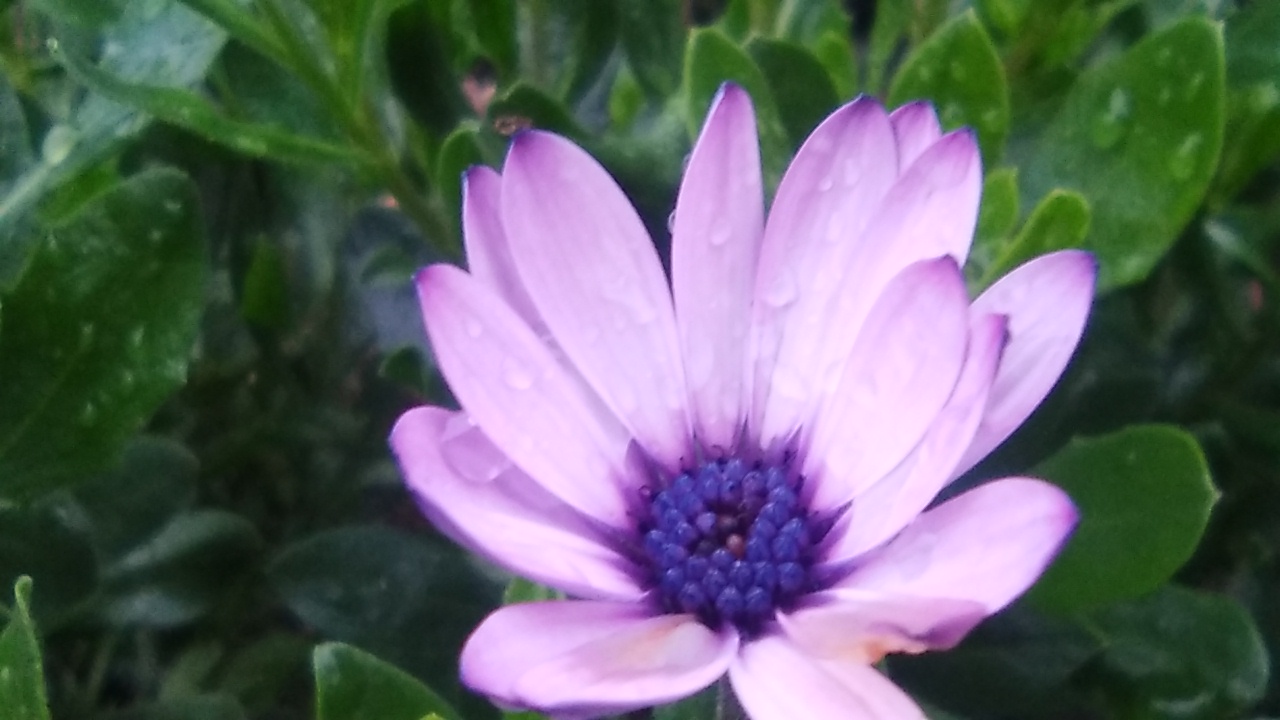 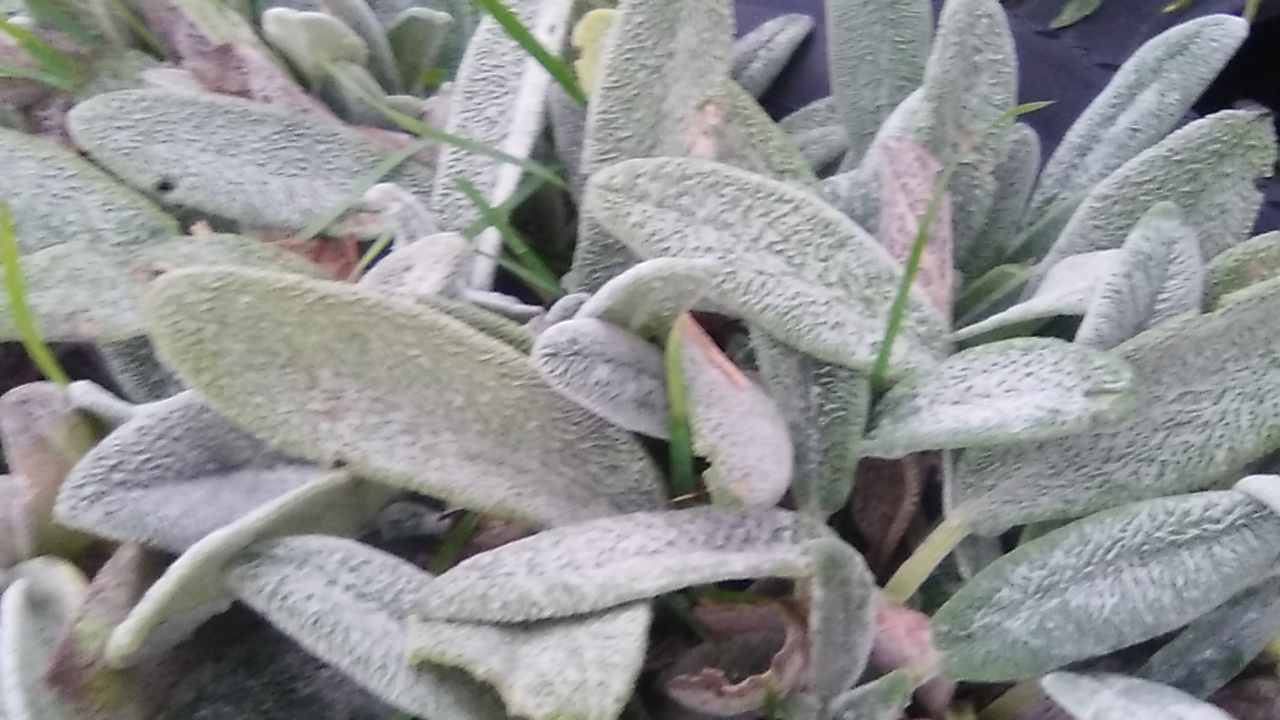 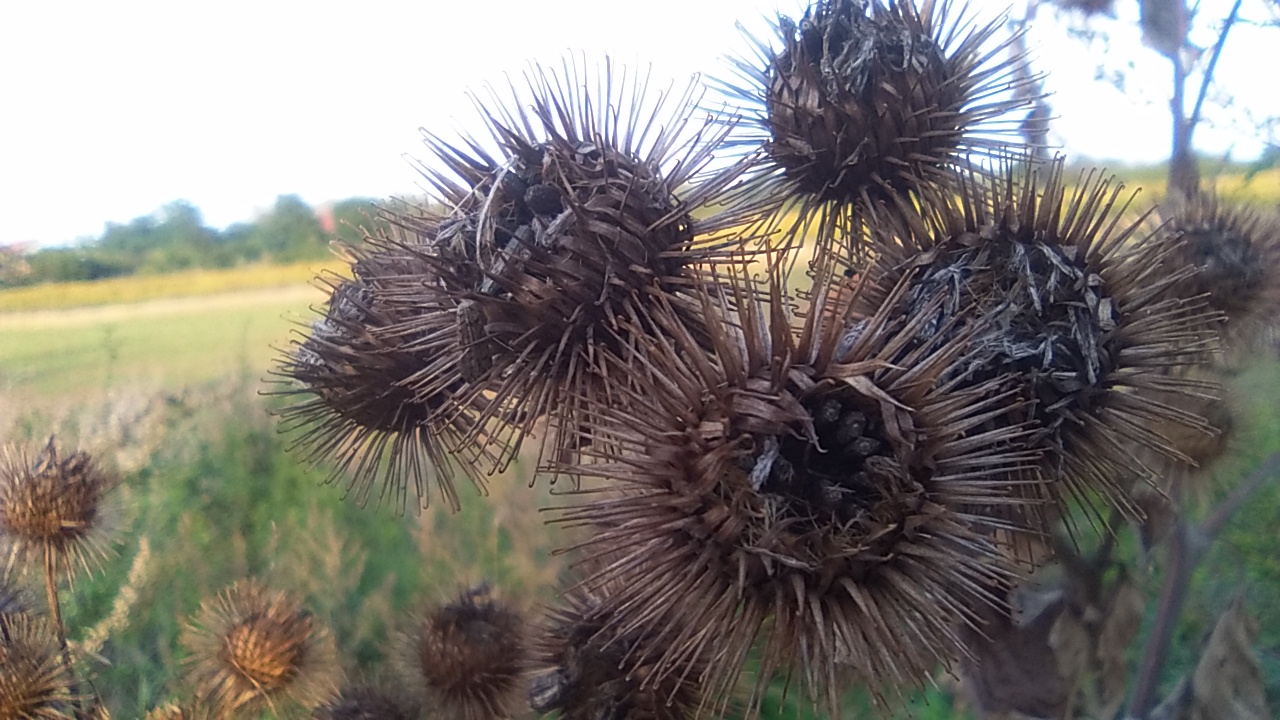 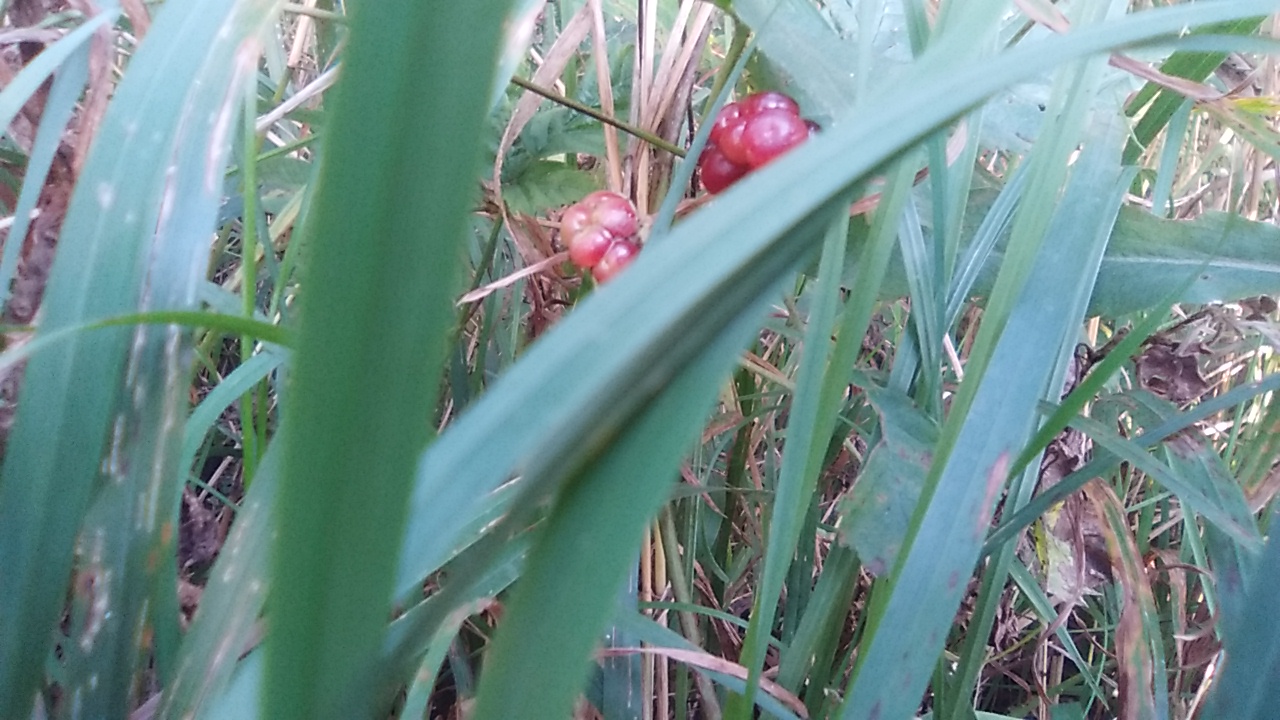